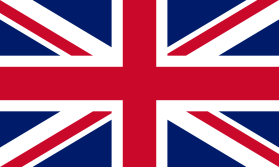 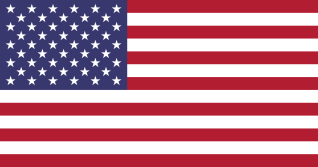 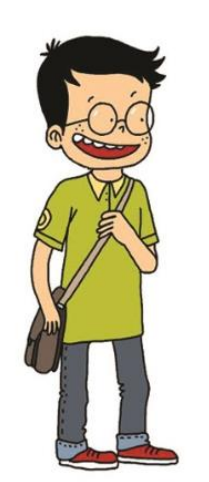 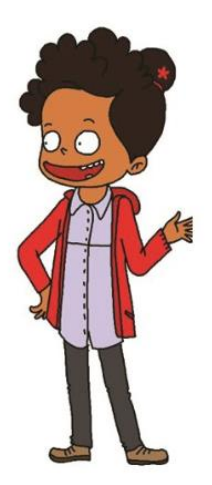 NIVEAU 2
1- My Home
4 - House
Step 2
Tongue Twister
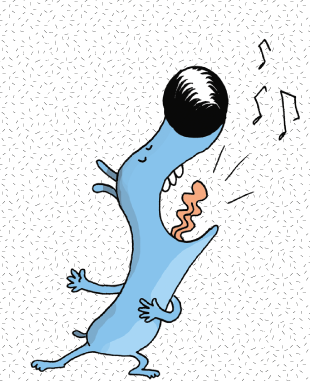 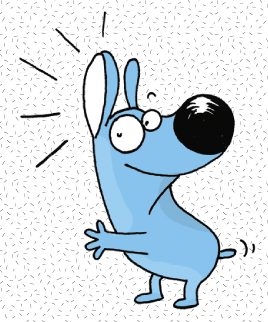 The beautiful big blue balloon bursts.
1.4 House – Step 2
What’s missing ?
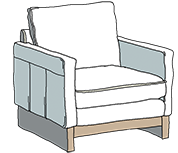 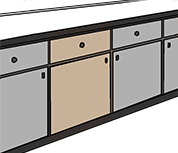 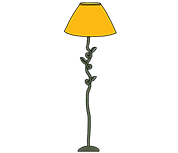 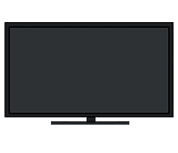 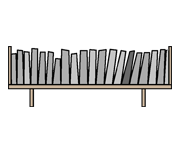 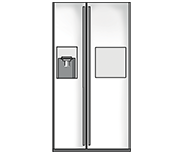 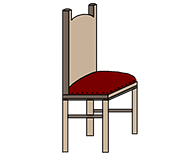 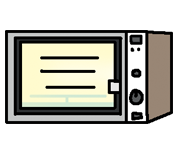 1.4 House – Step 1
What’s missing ?
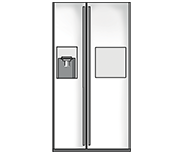 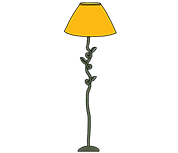 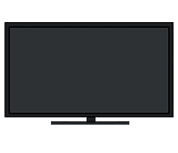 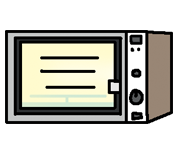 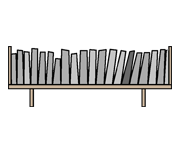 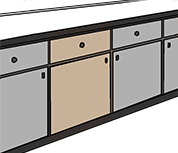 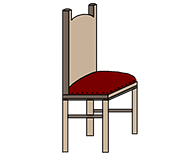 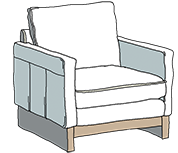 1.4 House – Step 1
What’s missing ?
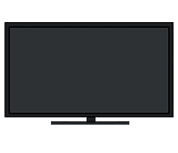 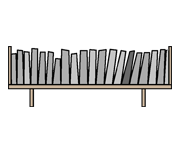 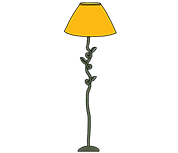 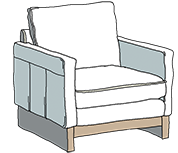 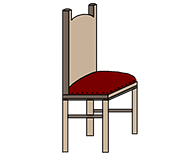 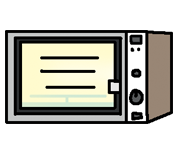 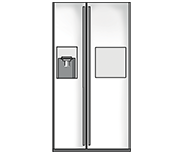 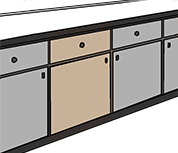 1.4 House – Step 1
What’s missing ?
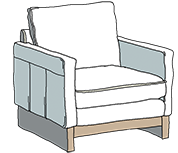 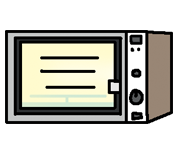 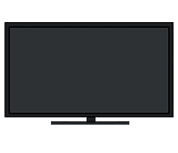 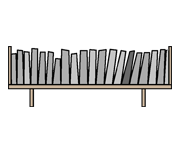 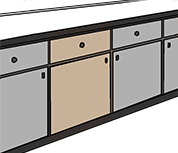 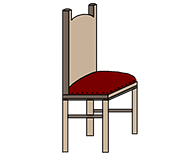 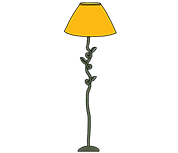 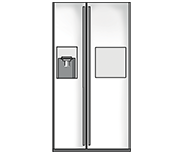 1.4 House – Step 1
What’s missing ?
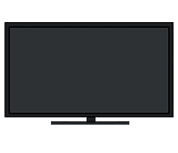 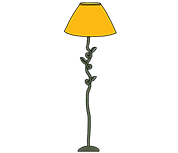 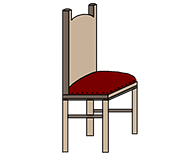 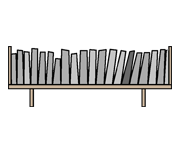 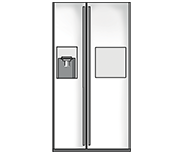 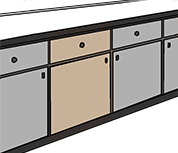 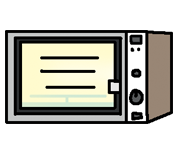 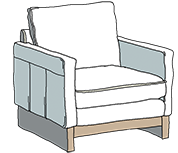 1.4 House – Step 1
What’s missing ?
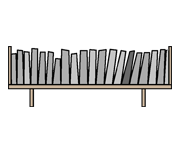 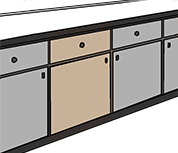 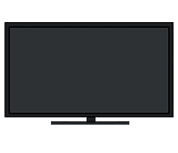 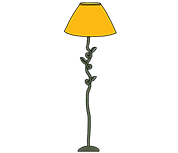 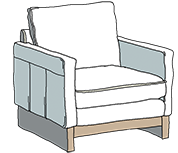 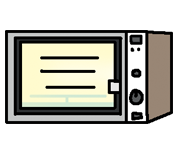 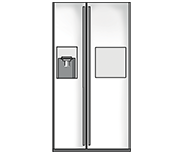 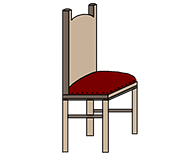 1.4 House – Step 1
What’s missing ?
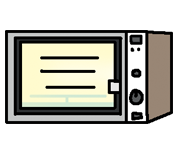 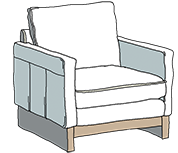 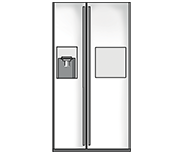 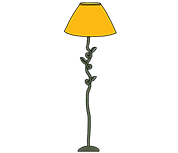 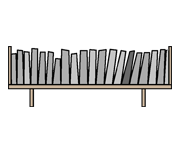 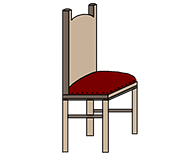 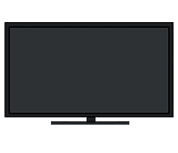 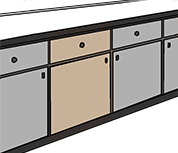 1.4 House – Step 1
What’s missing ?
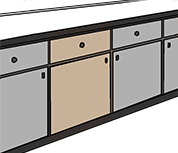 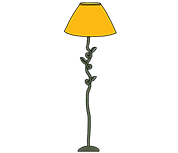 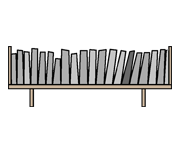 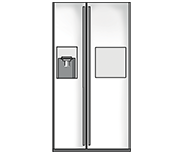 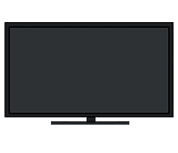 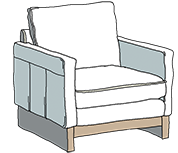 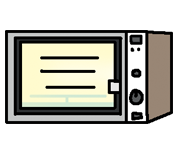 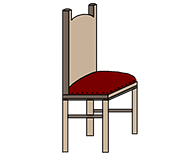 1.4 House – Step 1
Listen and click on the right picture.
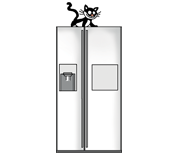 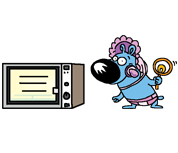 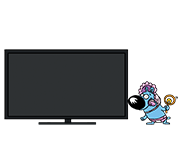 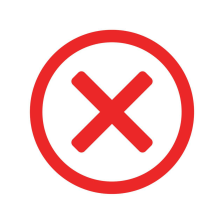 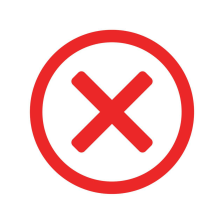 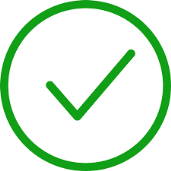 1/8
1.4 House – Step 2
Listen and click on the right picture.
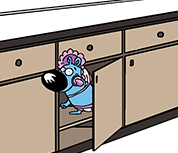 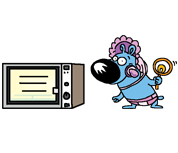 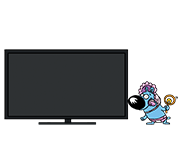 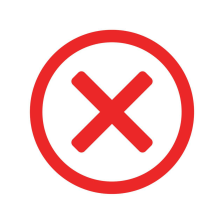 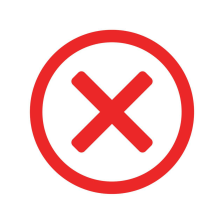 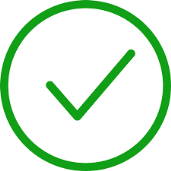 2/8
1.4 House – Step 2
Listen and click on the right picture.
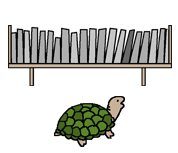 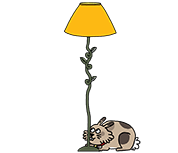 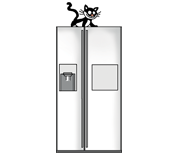 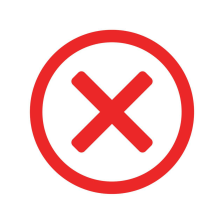 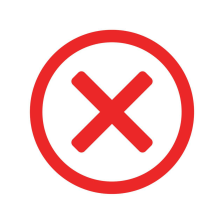 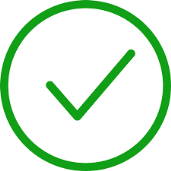 3/8
1.4 House – Step 2
Listen and click on the right picture.
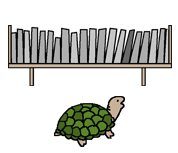 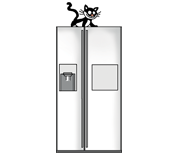 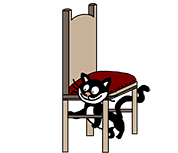 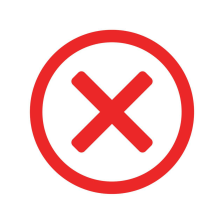 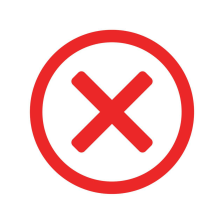 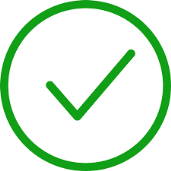 4/8
1.4 House – Step 2
Listen and click on the right picture.
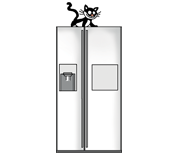 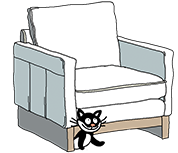 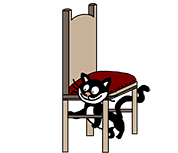 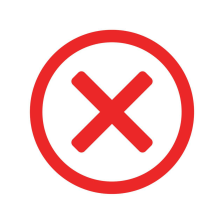 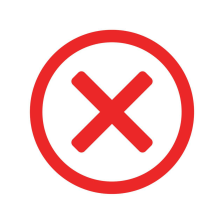 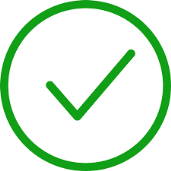 5/8
1.4 House – Step 2
Listen and click on the right picture.
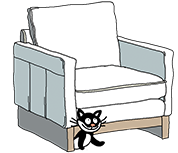 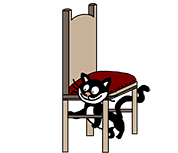 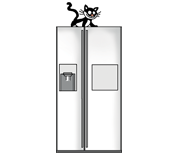 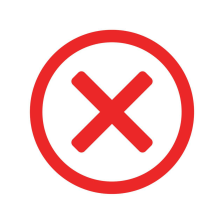 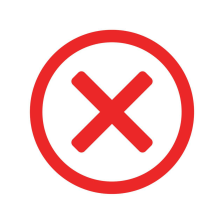 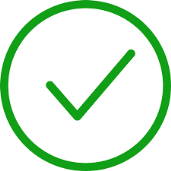 6/8
1.4 House – Step 2
Listen and click on the right picture.
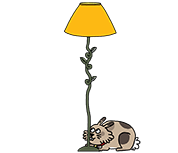 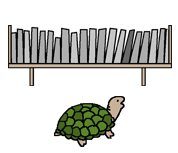 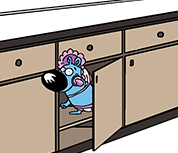 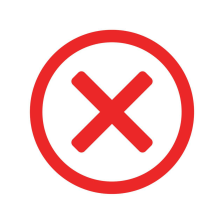 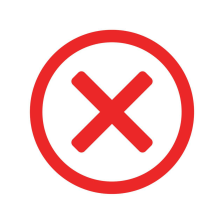 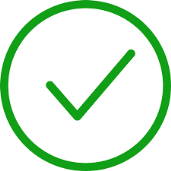 7/8
1.4 House – Step 2
Listen and click on the right picture.
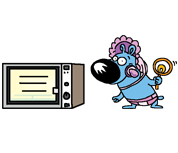 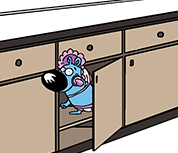 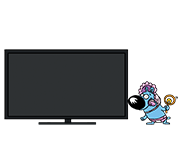 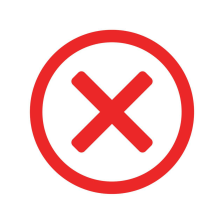 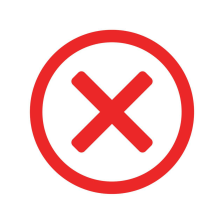 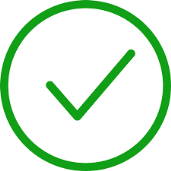 8/8
1.4 House – Step 2
Look, listen and focus on what you understand.
1.4 House – Step 2
Look, listen and focus on what you understand.
Lucy: “ Where’s your kitten ? ” 
Tessa: “ I don’t know. Maybe in the kitchen, next to the fridge ? ” 
Lucy: “ Ummm. Where’s Tessa’s cat ? 
Tom: “ He’s not in the cupboard.” 
Lucy: “ He’s not behind the fridge!” 
Tessa: “ There he is!” 
Tessa: “ He’s on the armchair, under the blanket. I think he’s pretty comfortable!” 
Lucy: “ Hahaha, Kittens are very clever ! ”
1.4 House – Step 2
What’s missing ?
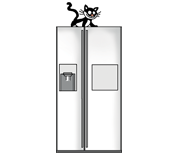 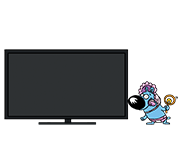 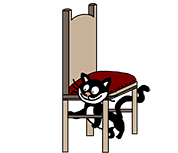 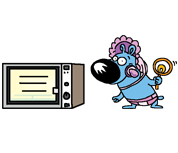 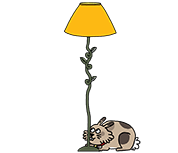 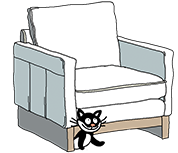 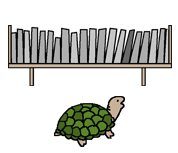 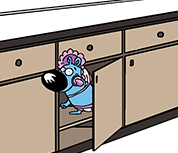 1.4 House – Step 2
What’s missing ?
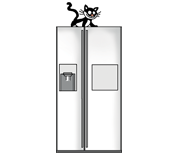 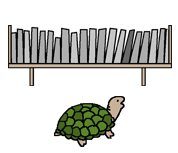 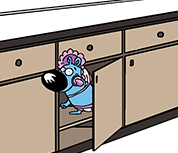 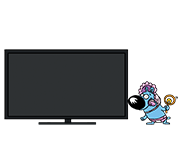 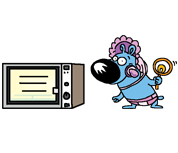 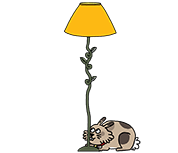 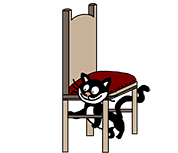 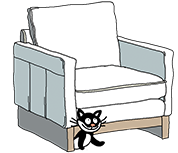 1.4 House – Step 2
What’s missing ?
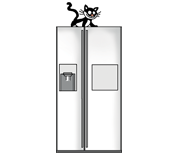 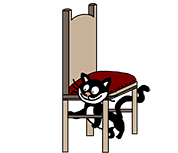 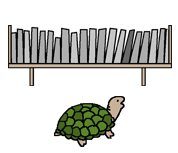 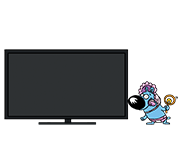 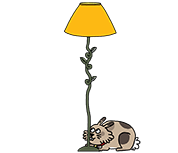 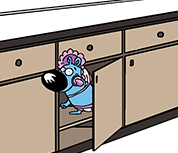 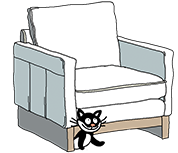 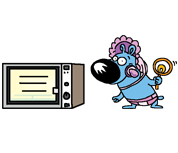 1.4 House – Step 2
What’s missing ?
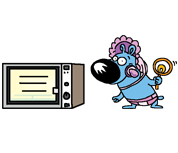 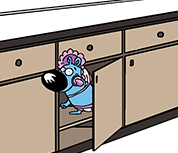 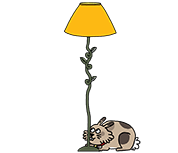 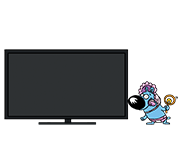 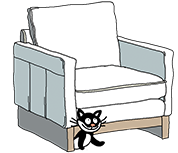 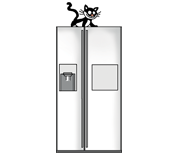 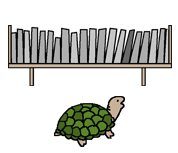 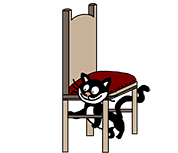 1.4 House – Step 2
What’s missing ?
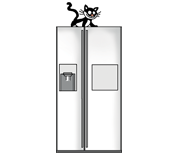 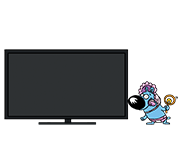 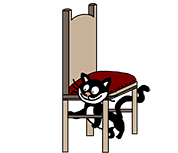 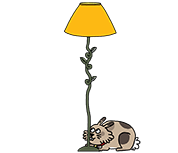 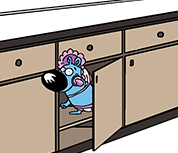 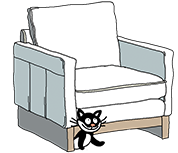 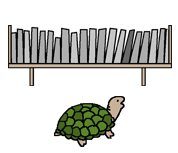 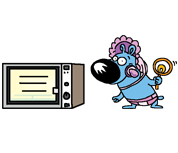 1.4 House – Step 2
What’s missing ?
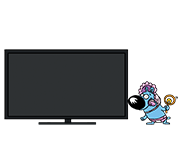 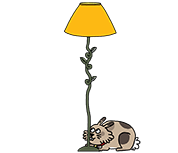 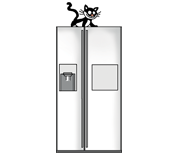 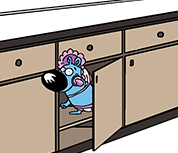 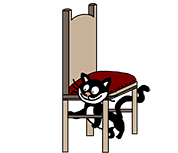 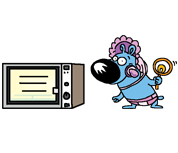 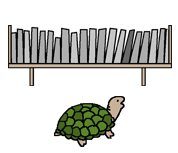 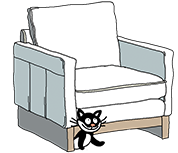 1.4 House – Step 2
What’s missing ?
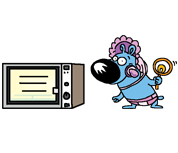 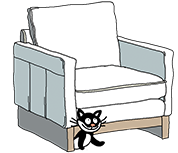 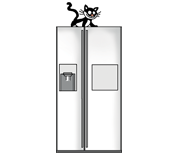 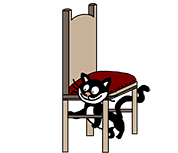 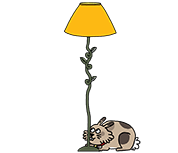 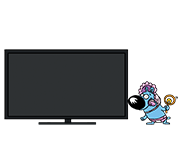 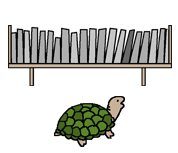 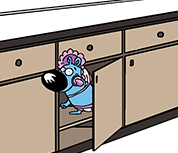 1.4 House – Step 2
What’s missing ?
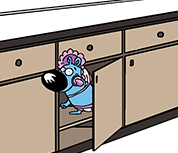 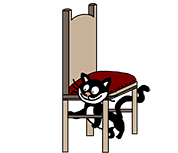 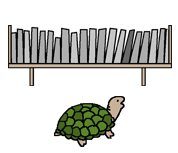 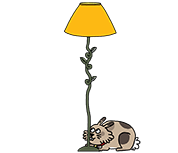 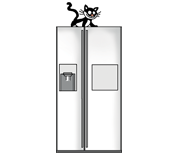 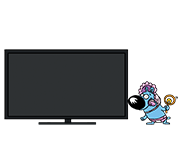 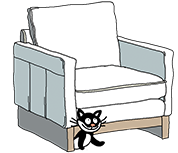 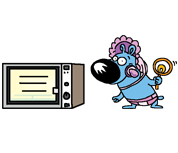 1.4 House – Step 2
What’s missing ?
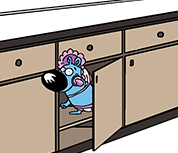 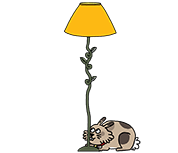 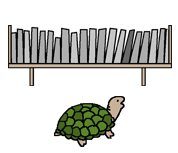 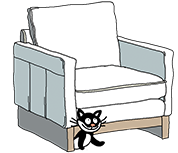 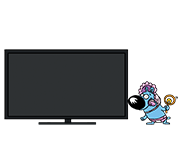 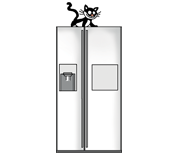 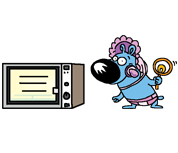 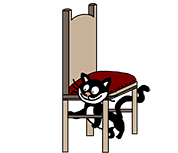 1.4 House – Step 2
Listen and click on the right picture.
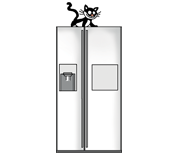 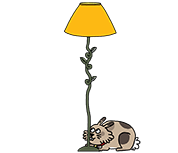 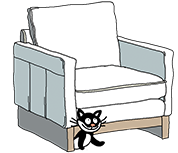 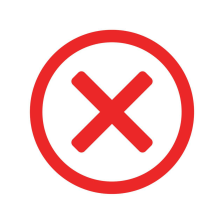 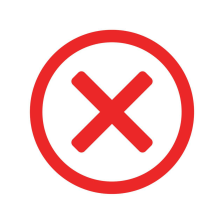 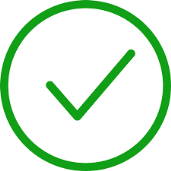 1/8
1.4 House – Step 2
Listen and click on the right picture.
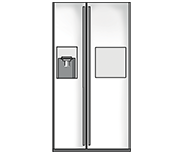 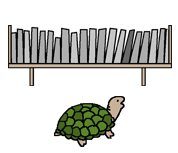 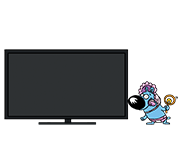 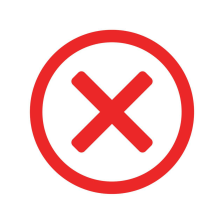 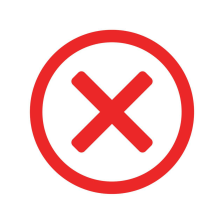 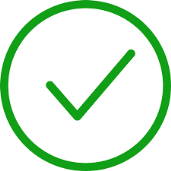 2/8
1.4 House – Step 2
Listen and click on the right picture.
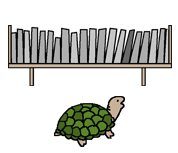 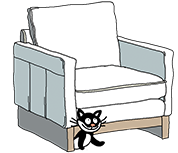 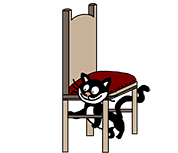 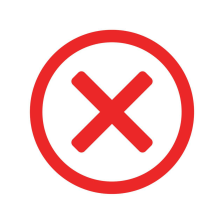 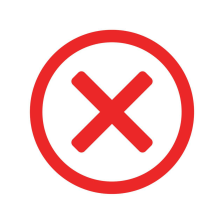 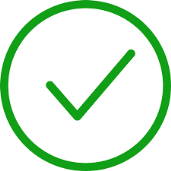 3/8
1.4 House – Step 2
Listen and click on the right picture.
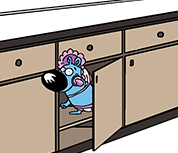 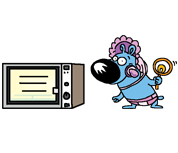 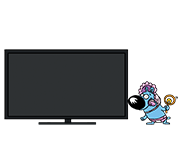 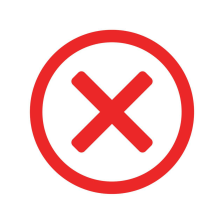 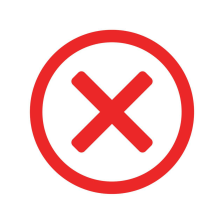 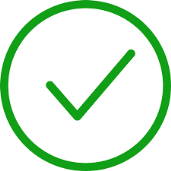 4/8
1.4 House – Step 2
Listen and click on the right picture.
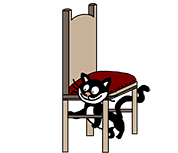 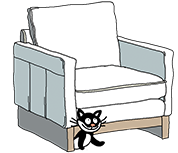 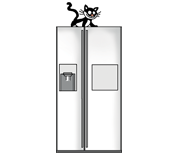 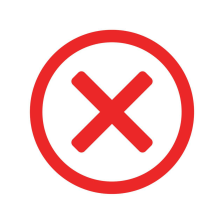 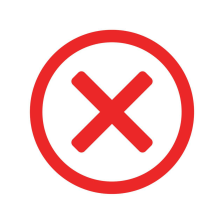 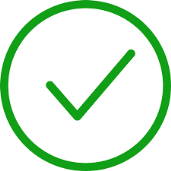 5/8
1.4 House – Step 2
Listen and click on the right picture.
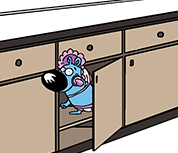 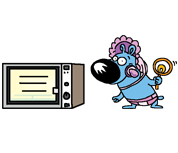 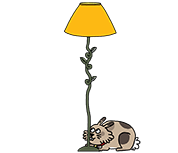 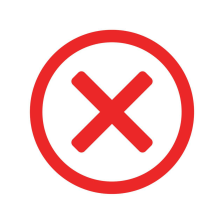 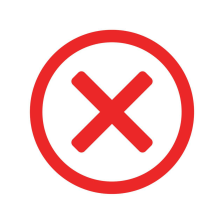 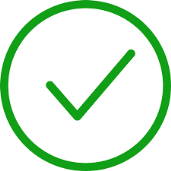 6/8
1.4 House – Step 2
Listen and click on the right picture.
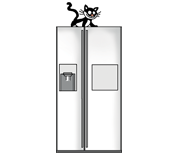 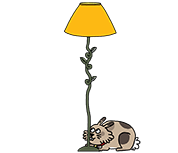 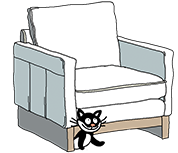 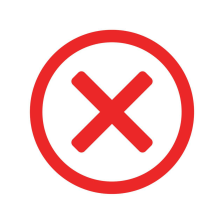 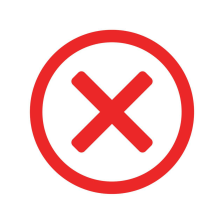 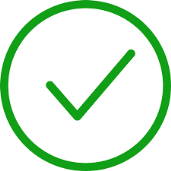 7/8
1.4 House – Step 2
Listen and click on the right picture.
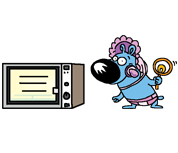 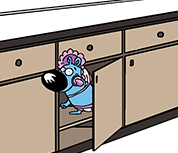 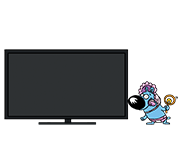 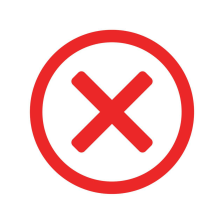 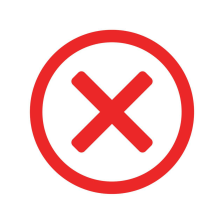 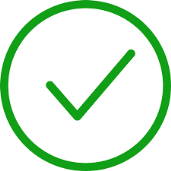 8/8
1.4 House – Step 2
What have we learned ?
Where’s Tessa’s cat ?
Tessa’s cat is on the fridge.
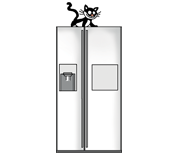 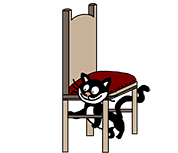 Tessa’s cat is under the small chair.
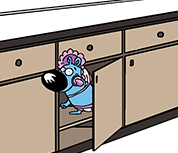 Tom’s puppy is in the cupboard.
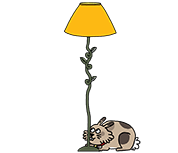 Lucy’s rabbit is behind the big lamp.
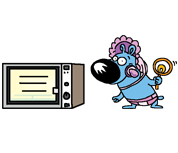 Tom’s puppy is next to the microwave.
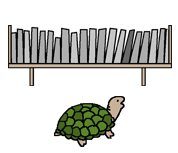 Lucy’s tortoise is in front of the shelf.
1.4 House – Step 2